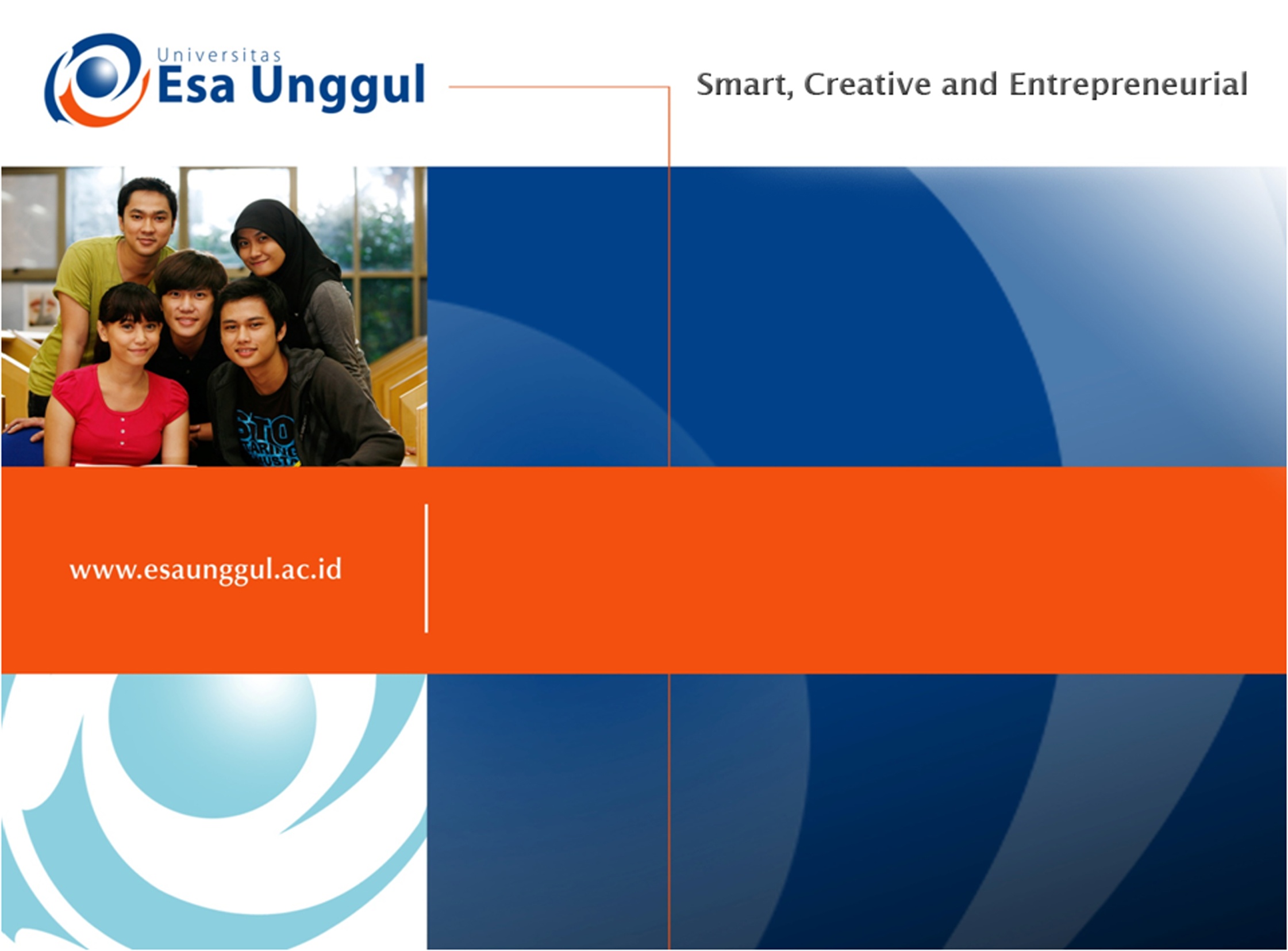 PENGHEMATAN BIAYA &  BIAYA PEMELIHARAAN
PERTEMUAN 6 
MUNIROH.,SE.,MM
MANAJEMEN INFORMASI KESEHATAN
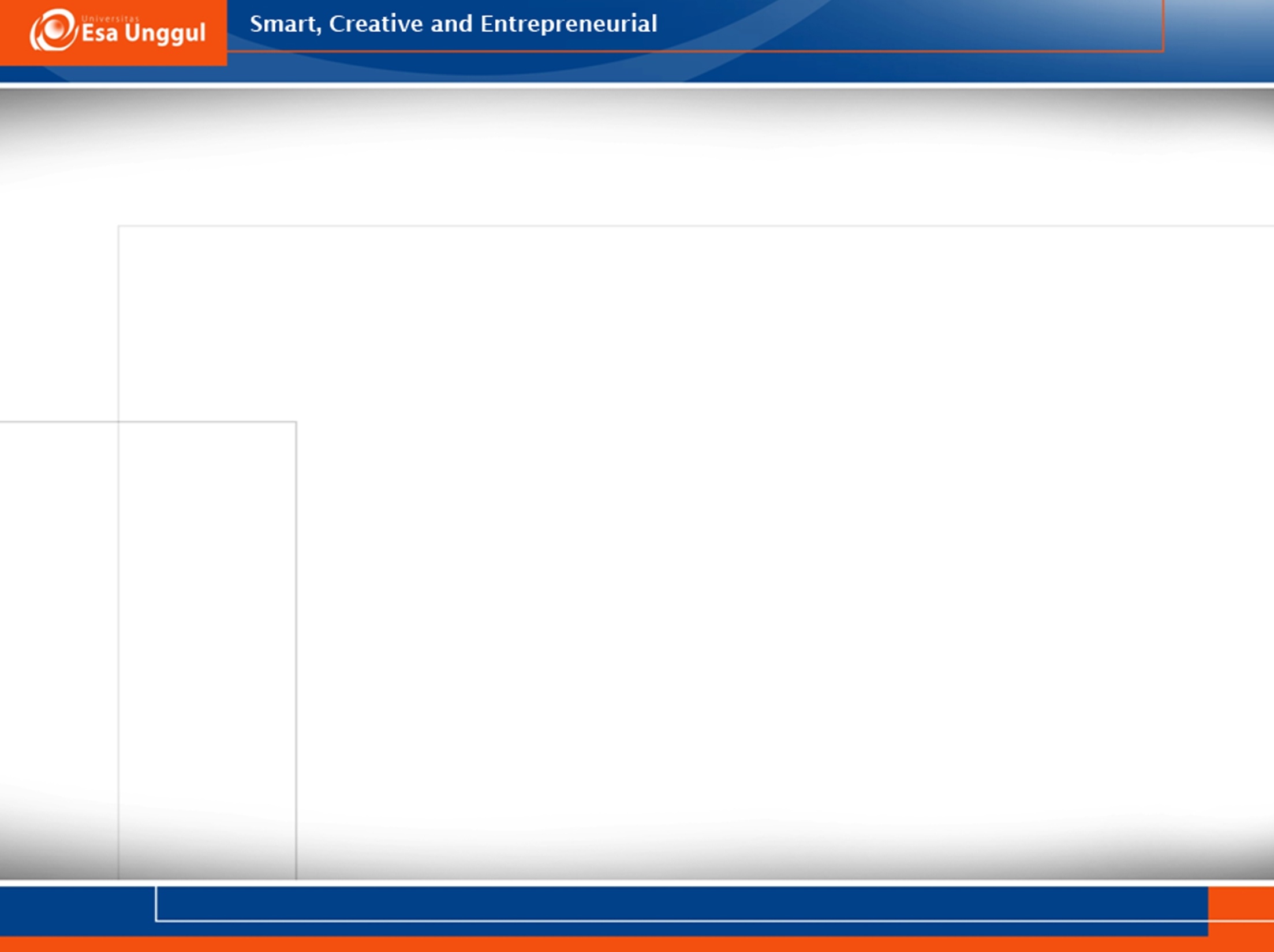 KEMAMPUAN AKHIR YANG DIHARAPKAN
Mahasiswa mampu dan mengetahui penghematan biaya yang berada di dunia kerja untuk menunjang penghematan biaya
Mahasiswa mampu dan bisa melaksakana penghematan mana saja yang harus diutamakan
Mahasiswa mampu dan bisa dalam kaitannya antara penghematan biaya dengan manfaat pemeliharaan alat alat
Mahasiswa mampu dan bisa menyampaikan tujuan dalam membeli alat alat dan mengevaluasi pelaksananya
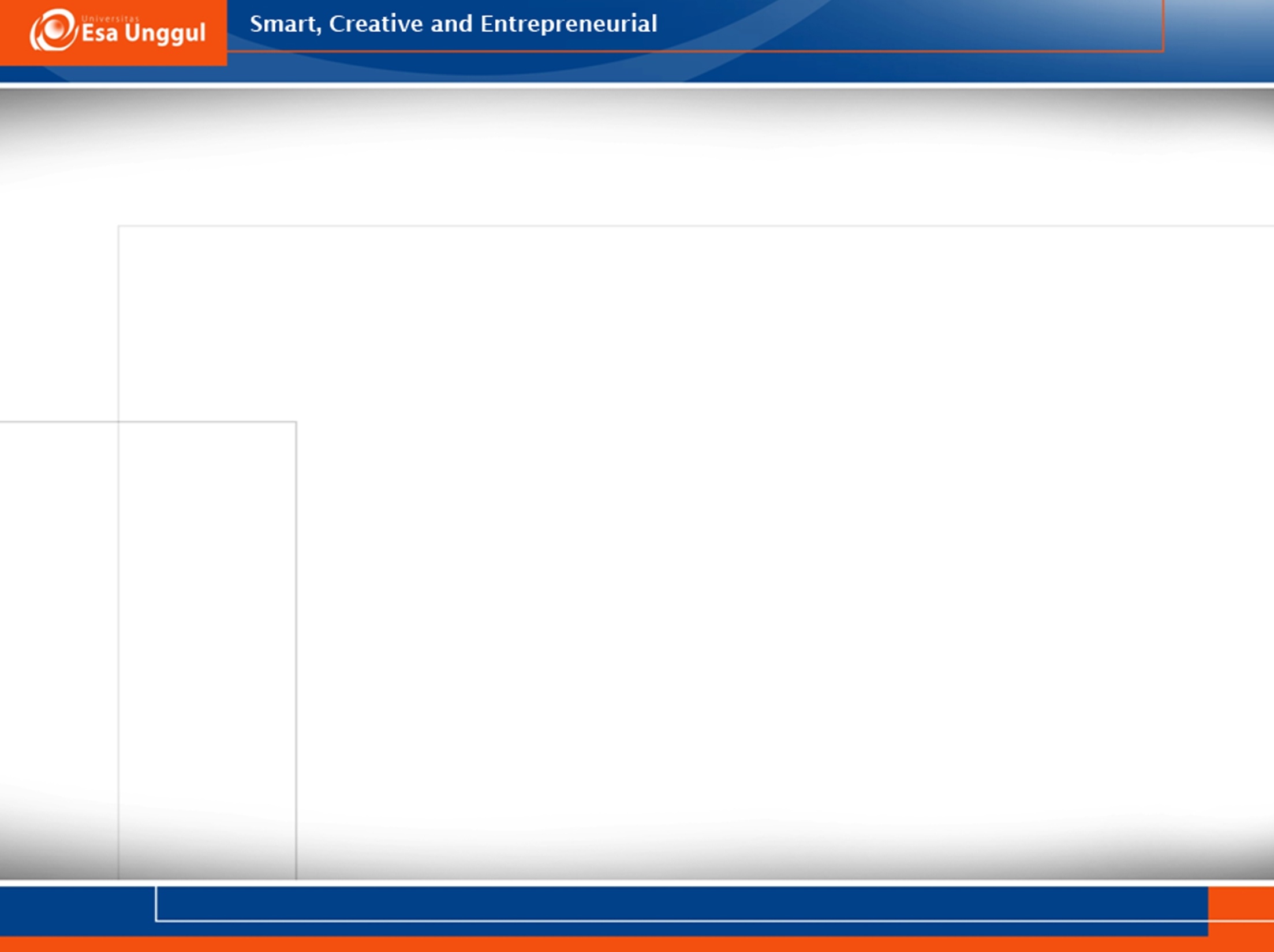 PENGHEMATAN BIAYA
Penghematan biaya didalam rumah sakit terdiri dari
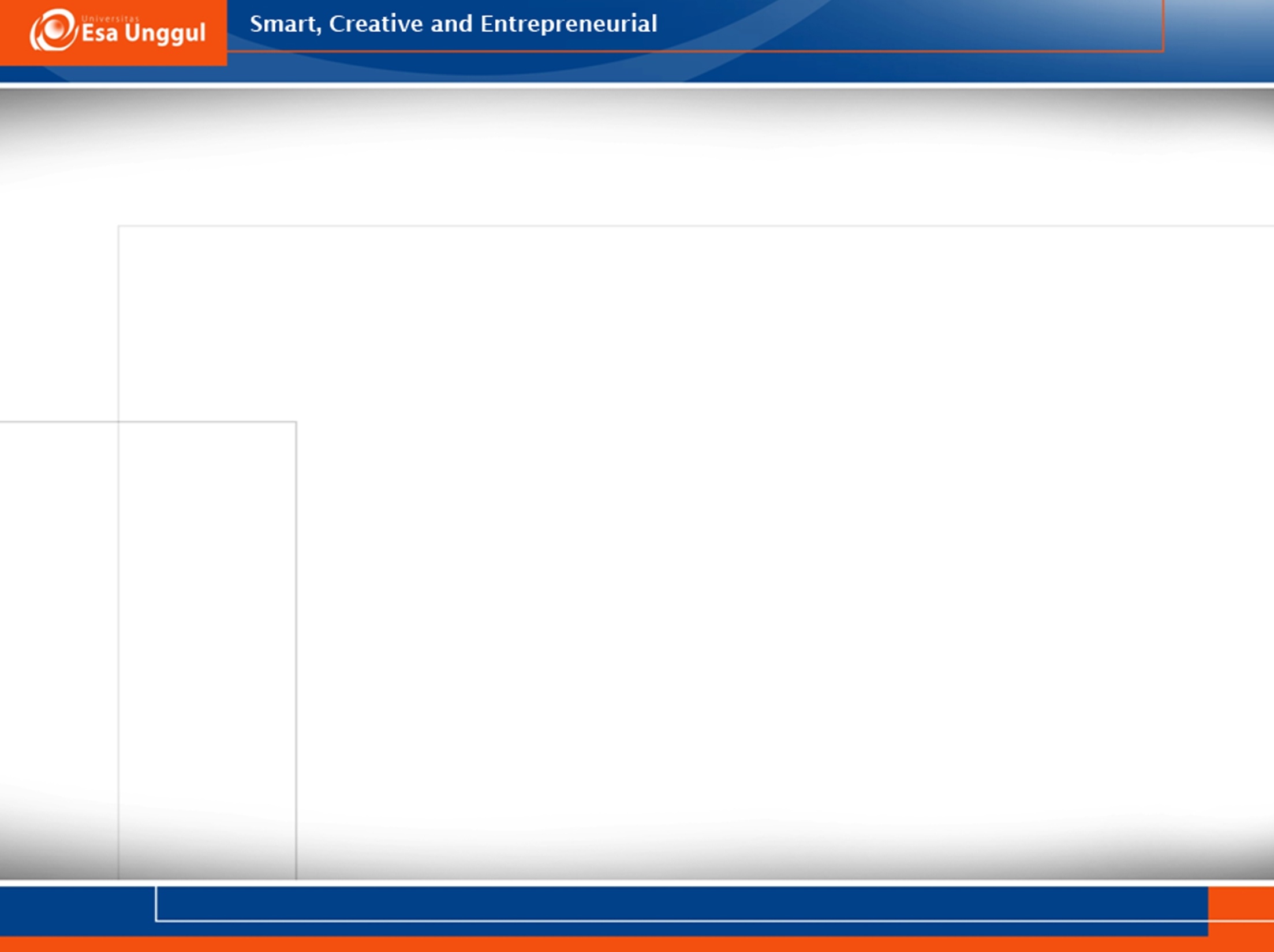 Penghematan biaya secara otomatis harus sudah menjadi bagian dari pelaksanaan pelayanan contohnya:
Apabila ada listrik yang tidak perlu digunakan pada siang hari dimatikan atau dilaporkan pada petugas
Pelayanan akan tetap baik dengan biaya yang lebih murah dapat dilakukan dengan cara :
 Meningkatkan jumlah yang dilayani sehingga nilai satuan menjadi lebih rendah kegiatan ini salah satunya dengan upaya pemasaran rumah sakit yang bertujuan meningkatkan jumlah pasien.
Mekan biaya yang diatur tanpa mengurangi kualitas pelayanan ditekankan pada penghematan, Artinya mengurangi biaya yang tidak perlu
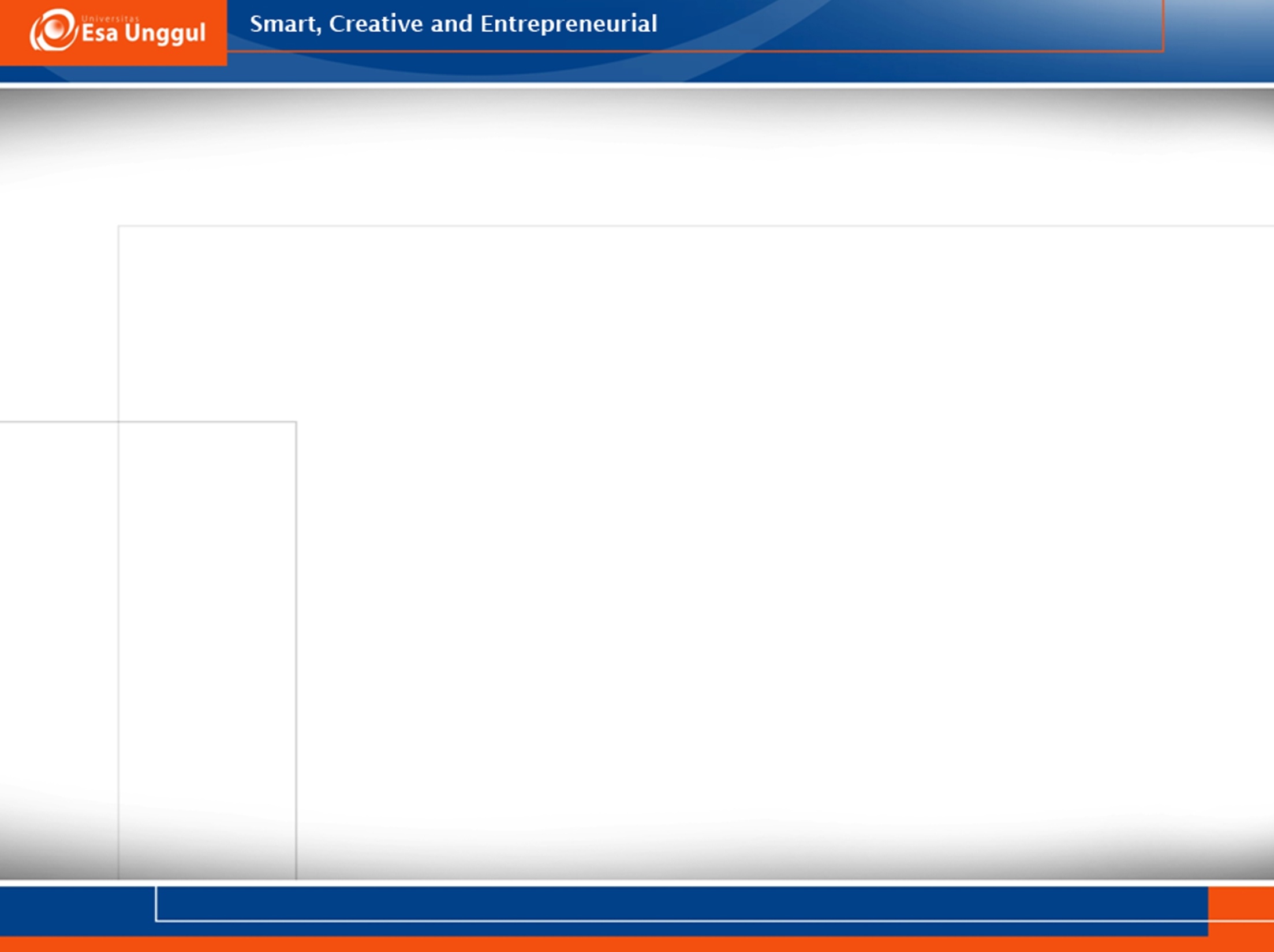 Tujuan Penghematan Biaya
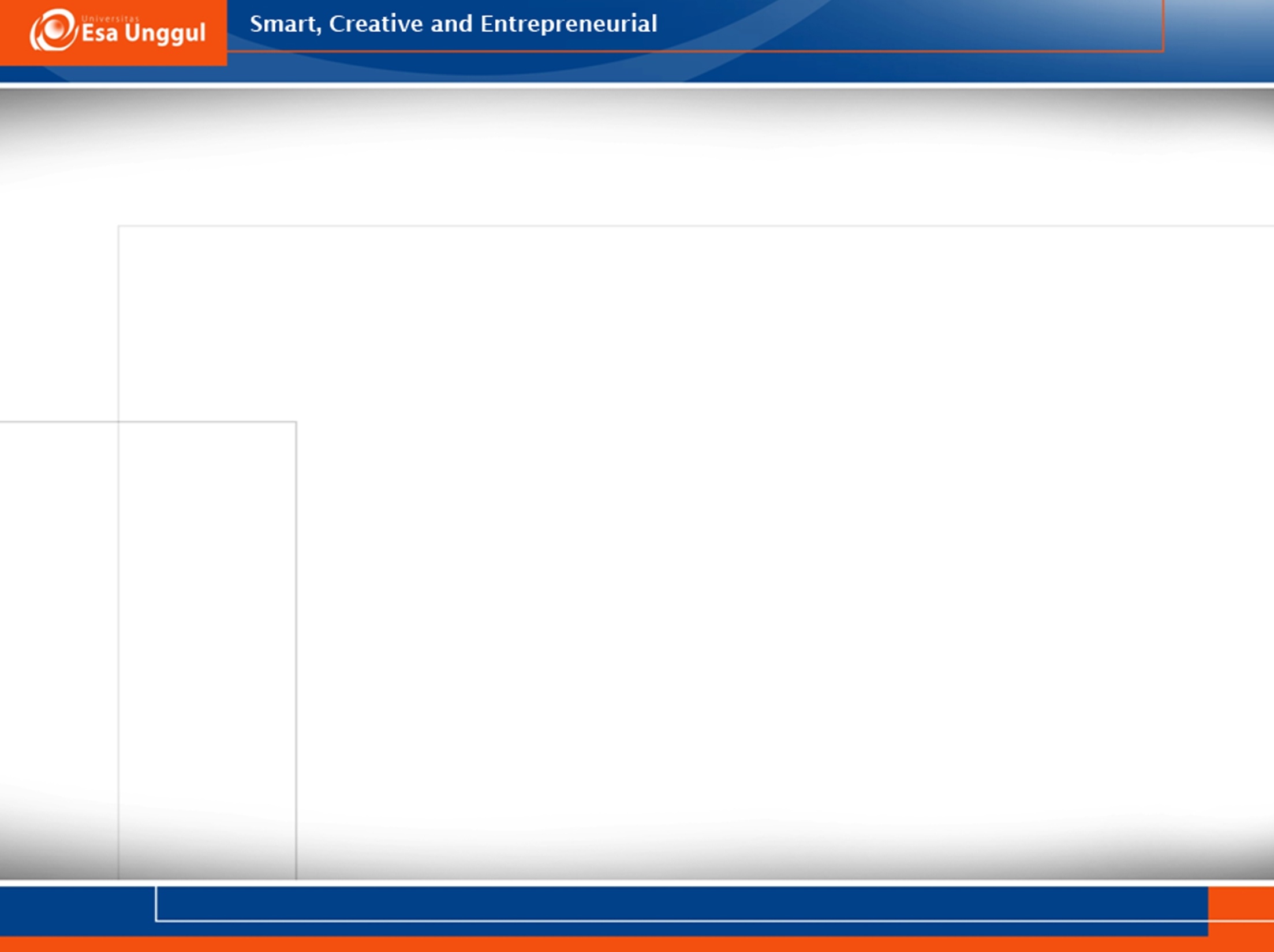 Masalah ( Kompleksitas ) 
di rumah sakit dengan adanya hal sbb:


Alat Canggih
Sistem Asuransi
Spesialisasi yang meningkat
Persaingan harga
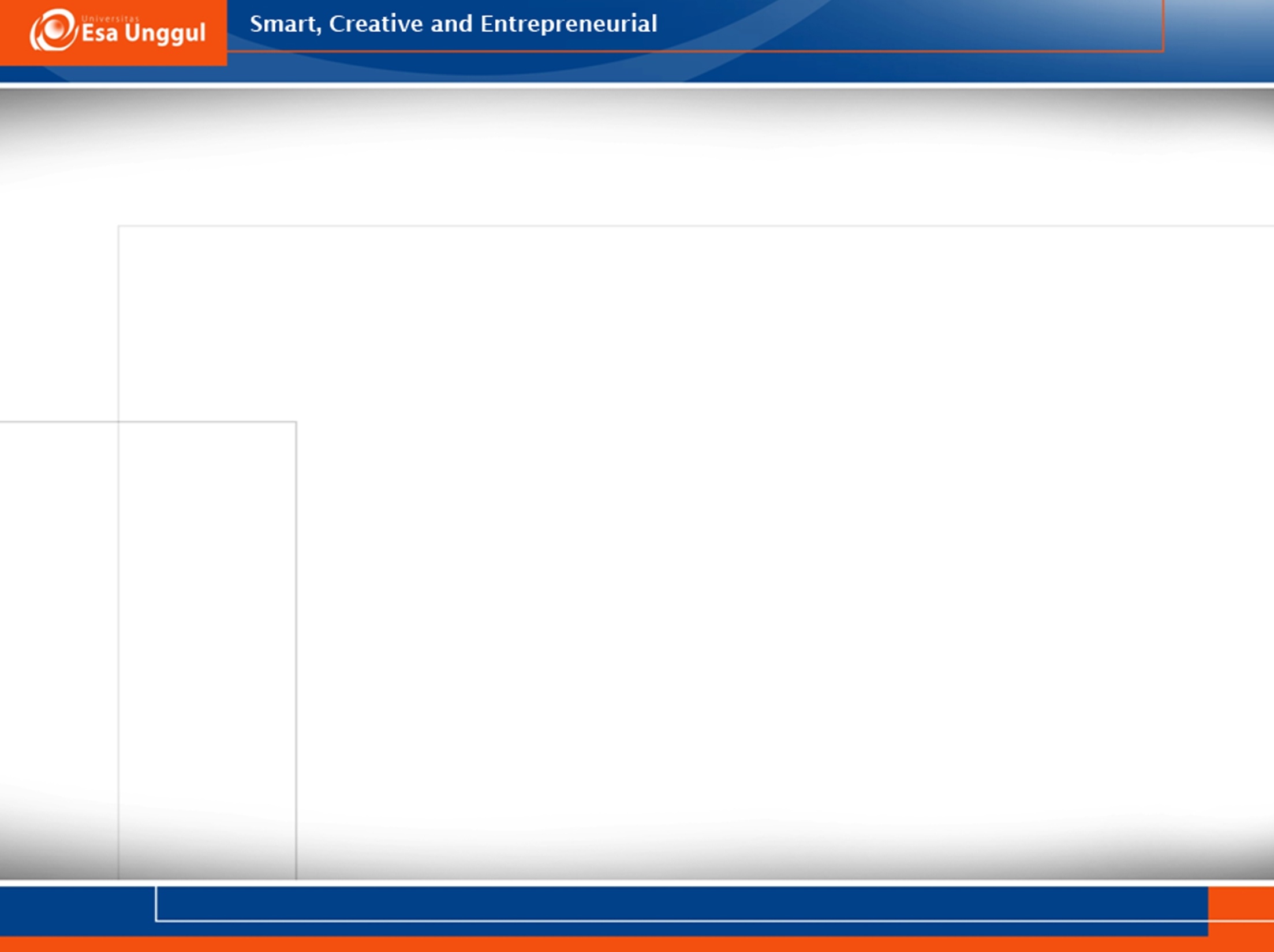 4 Tahapan Penghematan Biaya RS
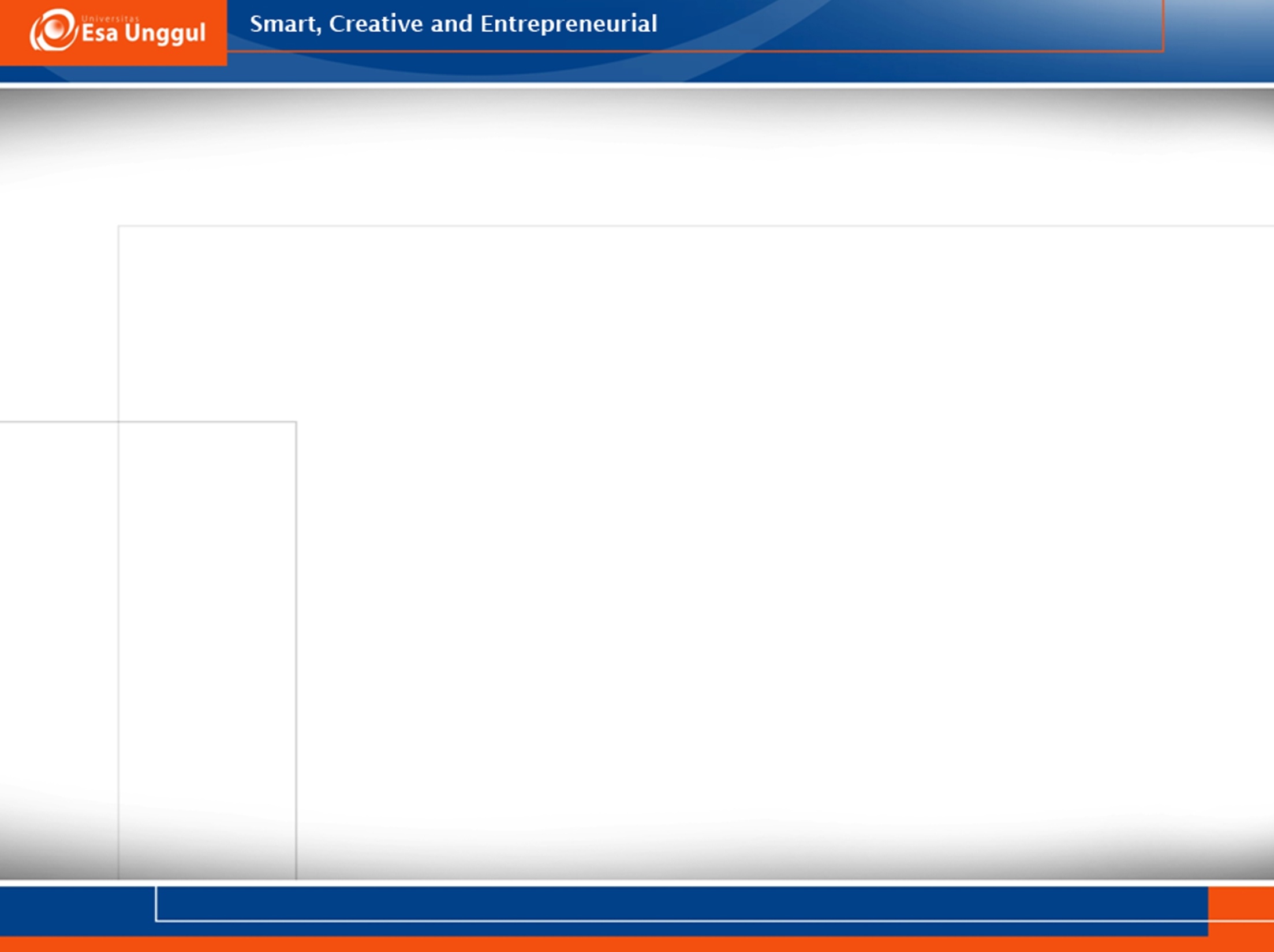 Gambar dari pelayana
Contoh: Anggaran dapur 10 Juta per bulan
             pelaksanaan 7.5 juta per bulan
        Tahun berikutnya hanya diberi anggaran 7,5
             Hal ini tidak benar karena harga akan berubah
         Seharusnya diberi penghargaan menjadi 2.5 juta
             dan tahun berikutnya diperhitungkan kembali 
             ( Bonus Tahunan)
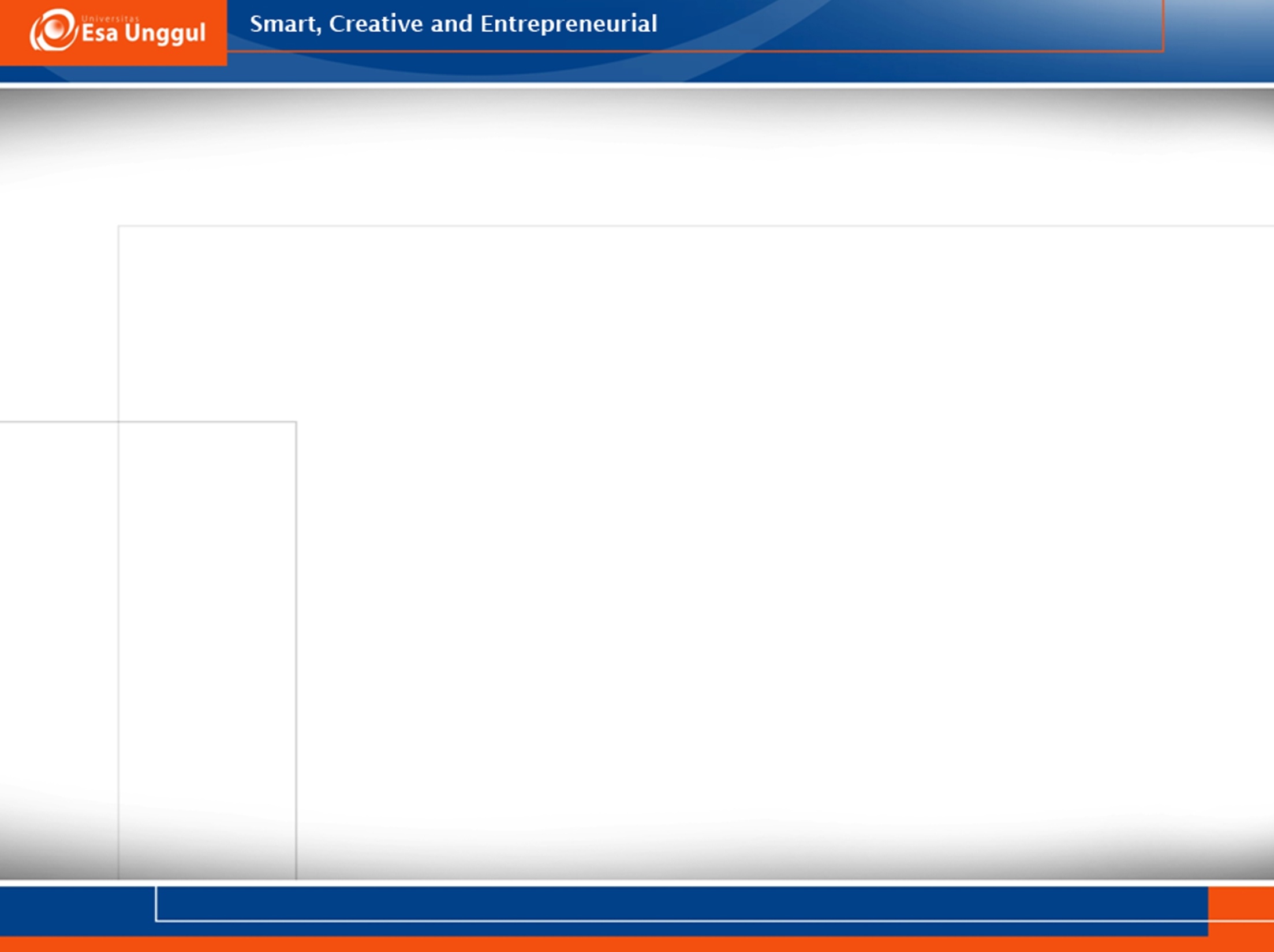 Bagian – Bagian Penting terkait Penghematan Biaya
Kesepakatan pimpinan puncak
Penentujuan tujuan dan prioritas
Keikutsertaan manajer
Keterkaitan pelaksana medis
Pengaturan informasi
Pelatihan Petugas
Upaya Pemecahan masalah biaya
Keterlibatan semua pihak
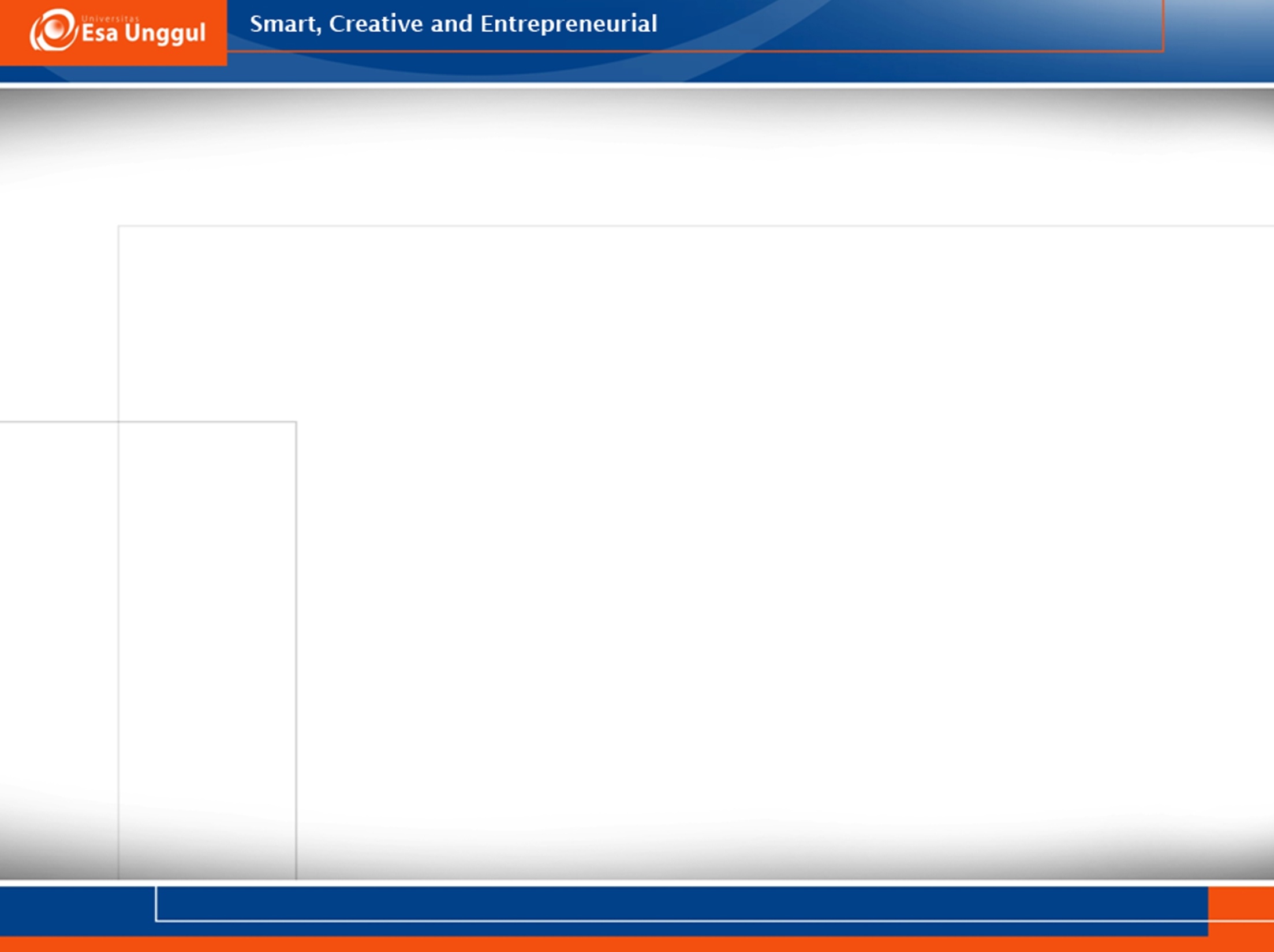 Bagian – Bagian Penting terkait Penghematan Biaya
Kesepakatan pimpinan puncak
Penentujuan tujuan dan prioritas
Keikutsertaan manajer
Keterkaitan pelaksana medis
Pengaturan informasi
Pelatihan Petugas
Upaya Pemecahan masalah biaya
Keterlibatan semua pihak
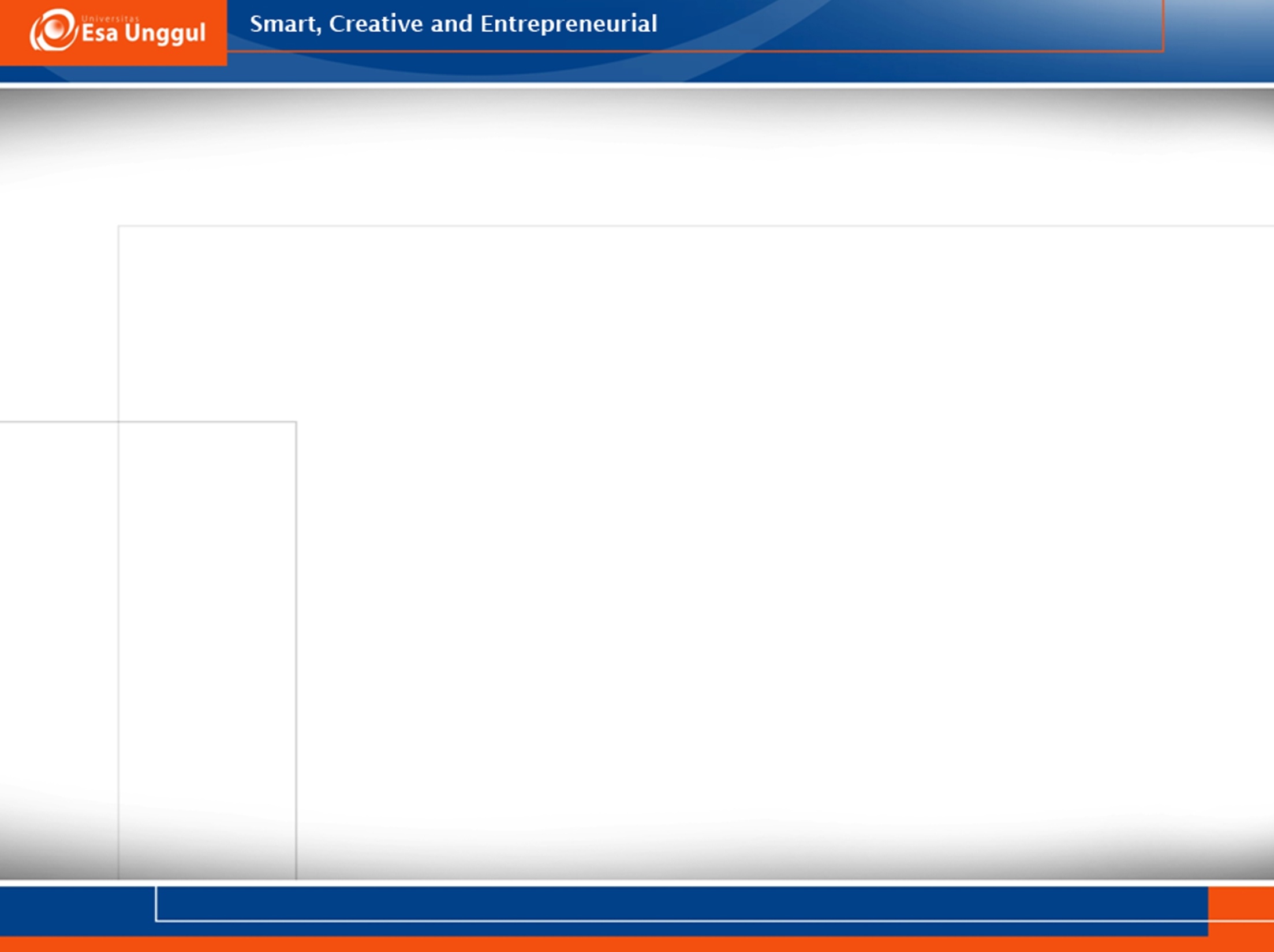 Penghematan Sumber Daya Manusia
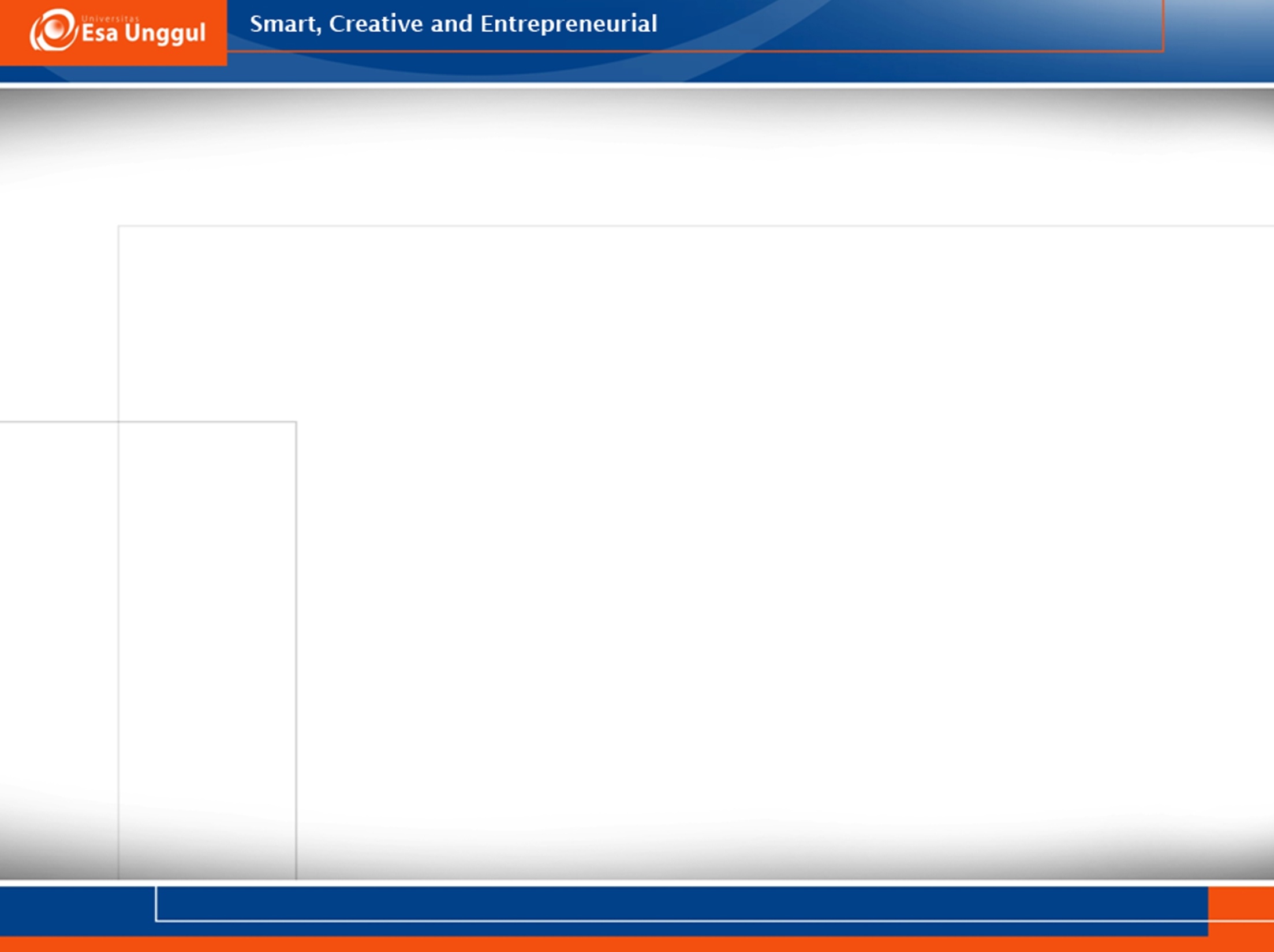 BIAYA PEMELIHARAAN
Pemeliharaan suatu sarana atau alat akan menjadi hal yang penting,malah pada suatu saat akan merupakan kunci mati hidupnya pasien.
Contoh 
Bila pemeliharaan genset tidak baik, pada saat mati listrik, genset tidak jalan padahal ada operasi, maka keselamatan pasien akan terancam
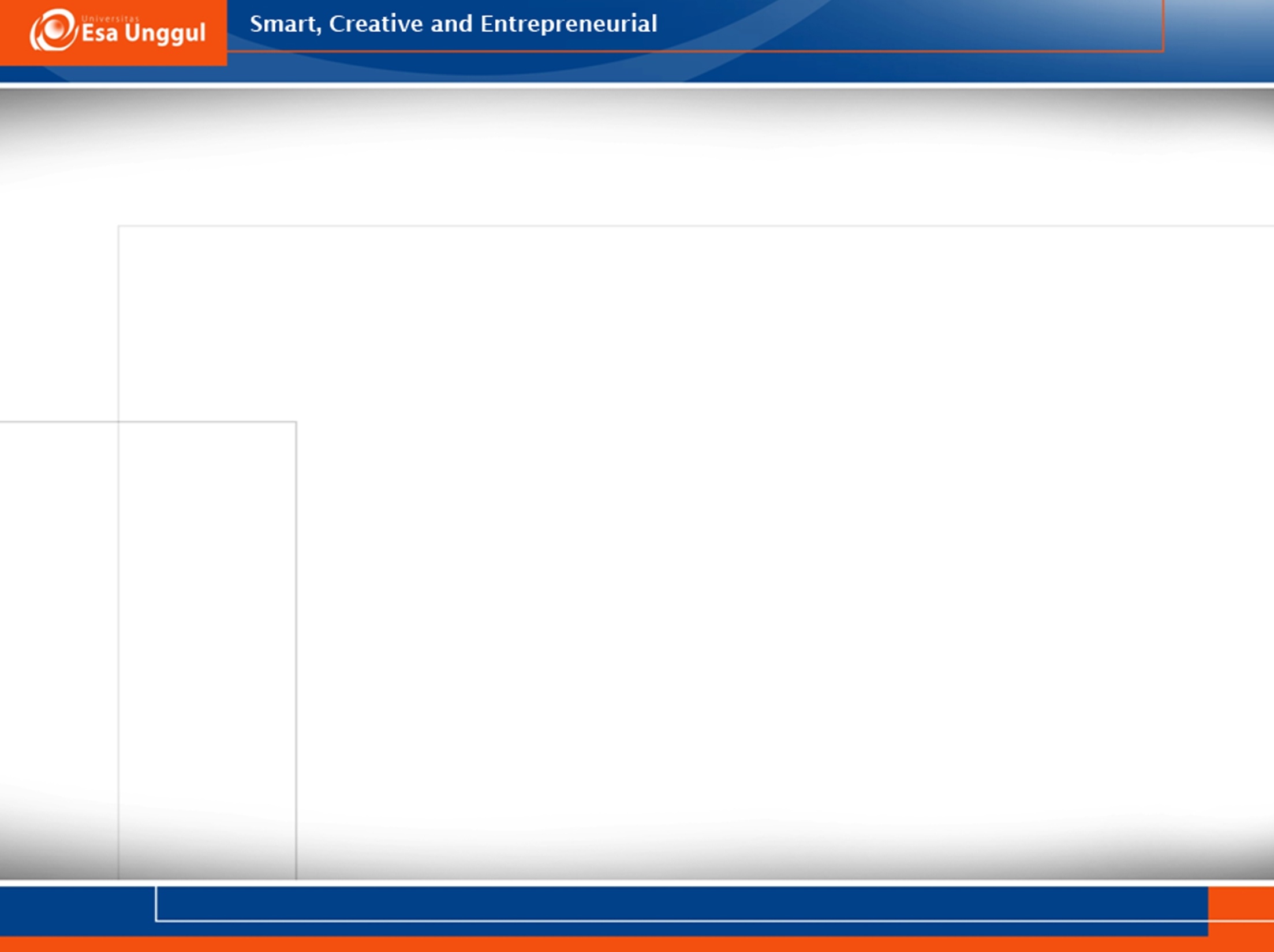 PERAN DARI PEMELIHARAAN
Kesiapan alat  dipergunakan
Alat akan lebih awet
Sarana akan lebih terawat
            Manfaat dari pemeliharaan
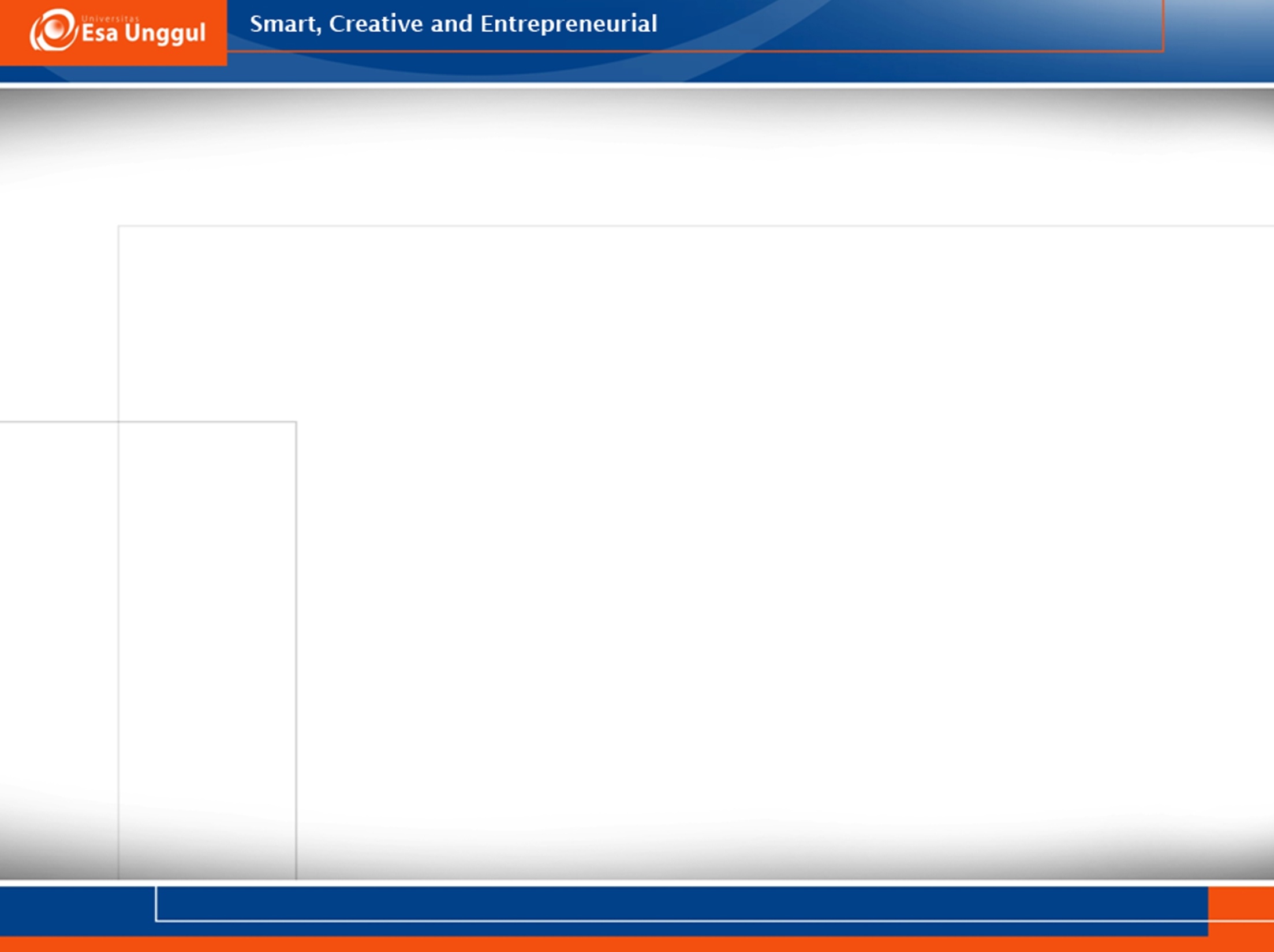 JENIS BIAYA PEMELIHARAAN
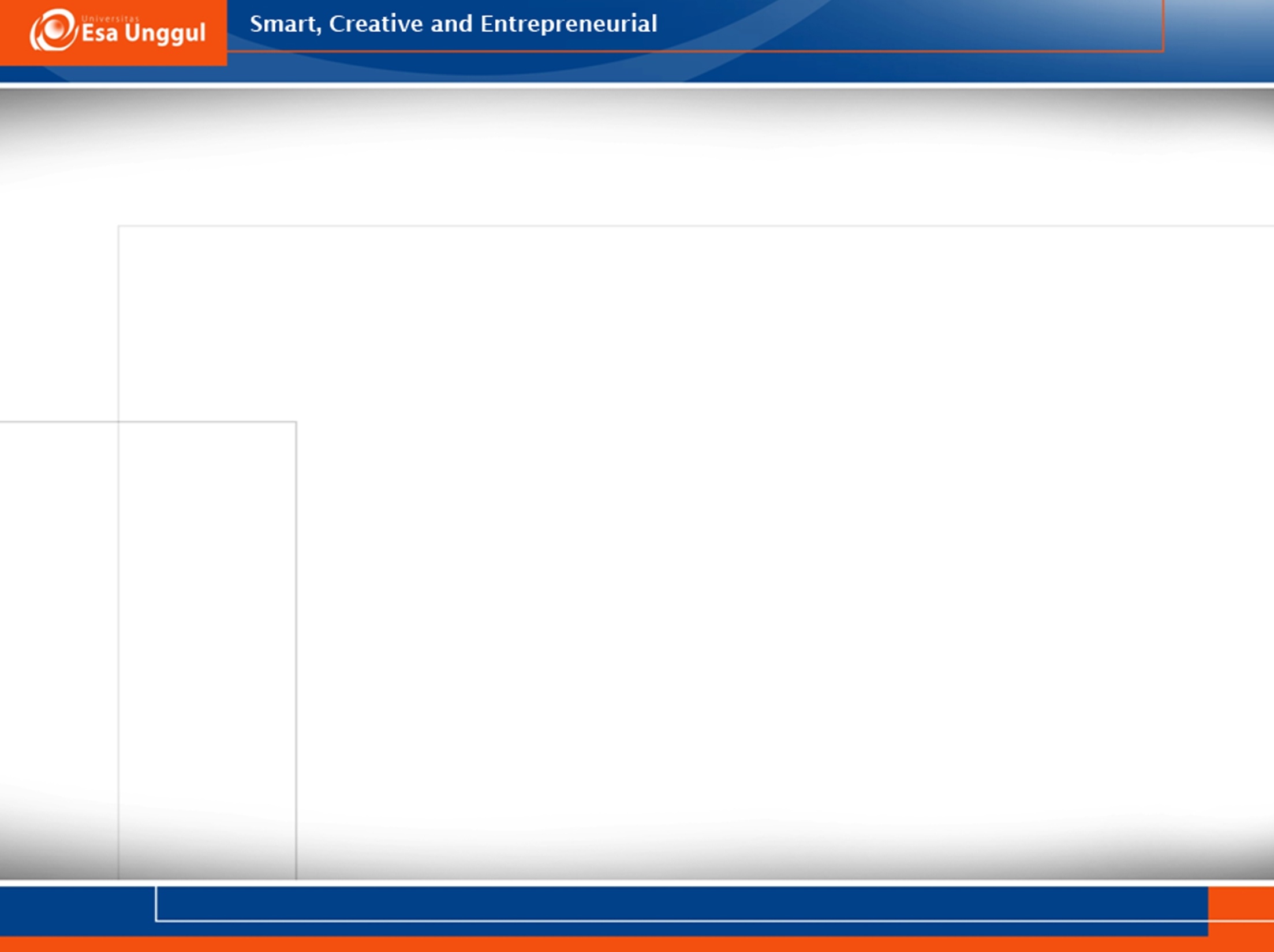 PERKIRAAN BIAYA PEMELIHARAAN SARANA RS
Pemeliharaan bangunan, instalasi air minum,air panas,listrik gas, teknis, zat lemas serta buangan sampah dan cairan pembuangan
Pemeliharaan peralatan listrik,elektromedis,radiologi dan kedokteran nuklir
Penyediaan air minum, air panas, gas teknis, zat lemas dan listrik
Pencucian alat kedokteran dan alat kesehatan yang dilakukan oleh tenaga/pegawai dalam jabatan fungsional
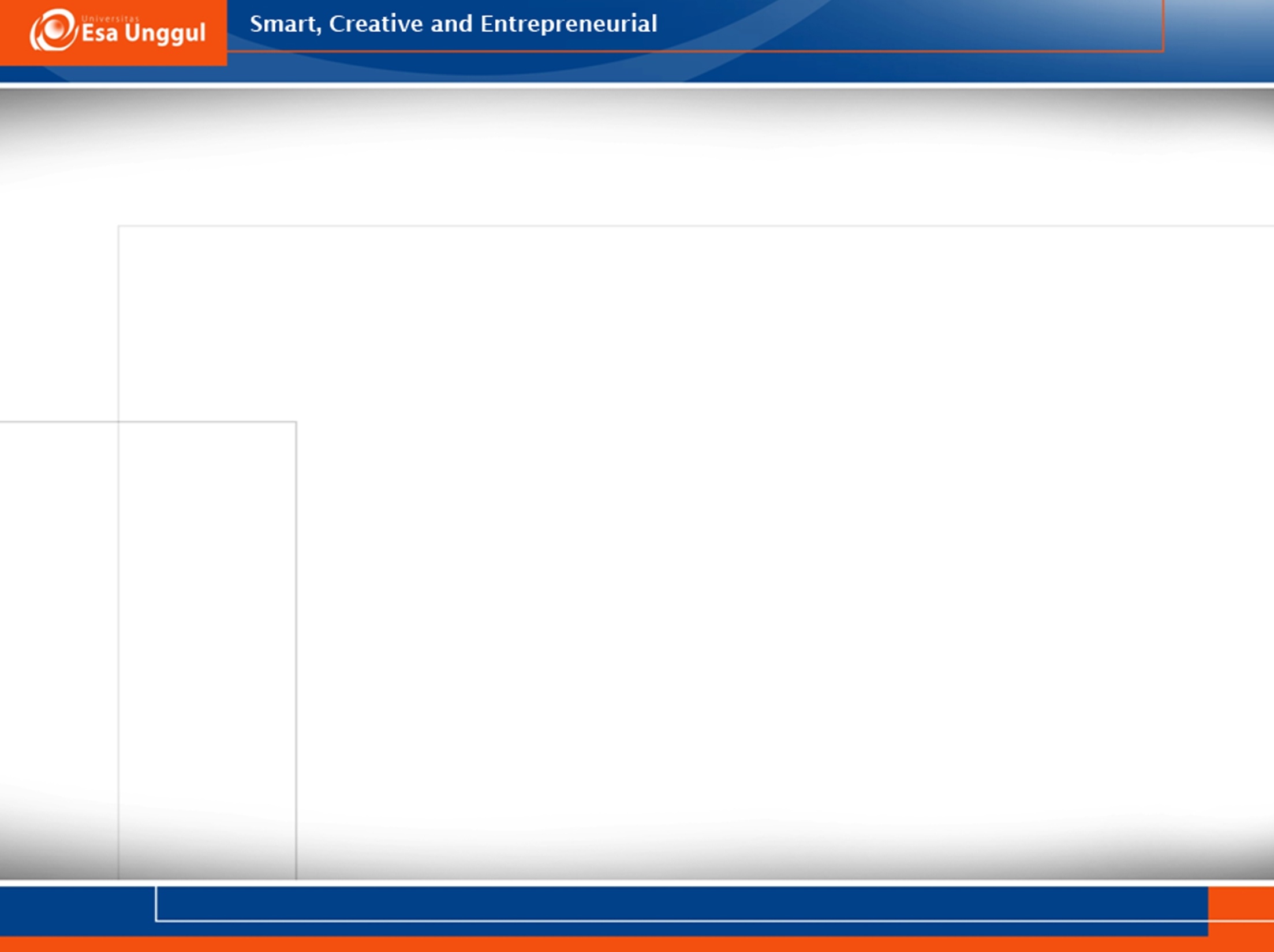 PENGELOMPOKAN SARANA
Pengelompokan sarana berhubungan dengan upaya pemeliharaan misalnya:
Elektromedis
Mekanik Halus
Mekanik Kasar
Besi dan saluran
Administrasi
Pengecetan
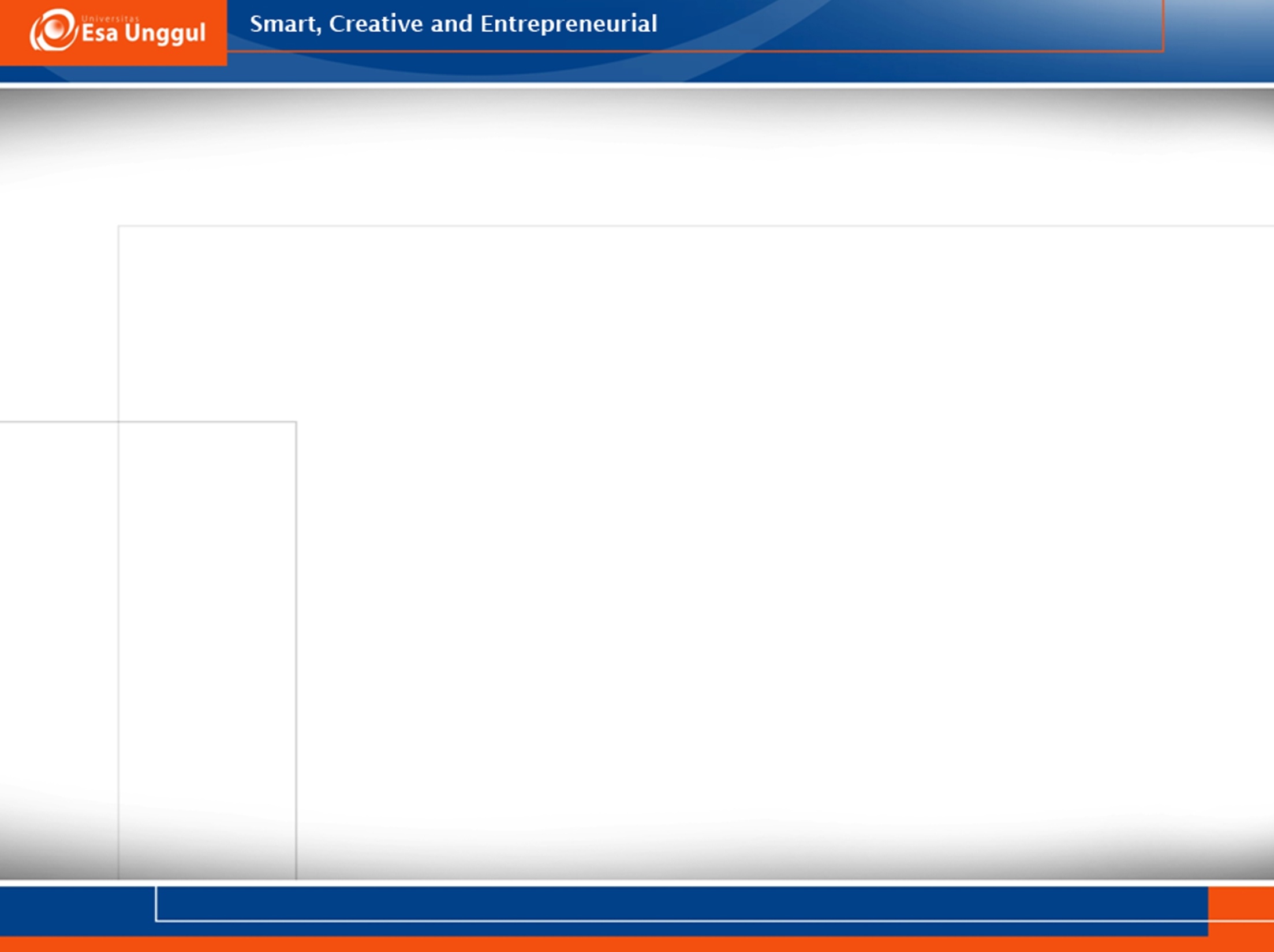 PENGELOMPOKAN BERDASARKAN JENISNYA
Gedung				10. Kendaraan
Halaman				11. Instalasi Air
Alat kantor elektrik		12. Instalasi Gas
Alat kantor non elektrik	13. Instalasi Limbah
Alat medis non elektro	14. Instalasi Listrik
Alat Elektro medis		15. Instalasi Komunikasi
Alat pasien			16. Instalasi Sterilisasi
Alat dapur			17. Bengkel
Alat LAundry
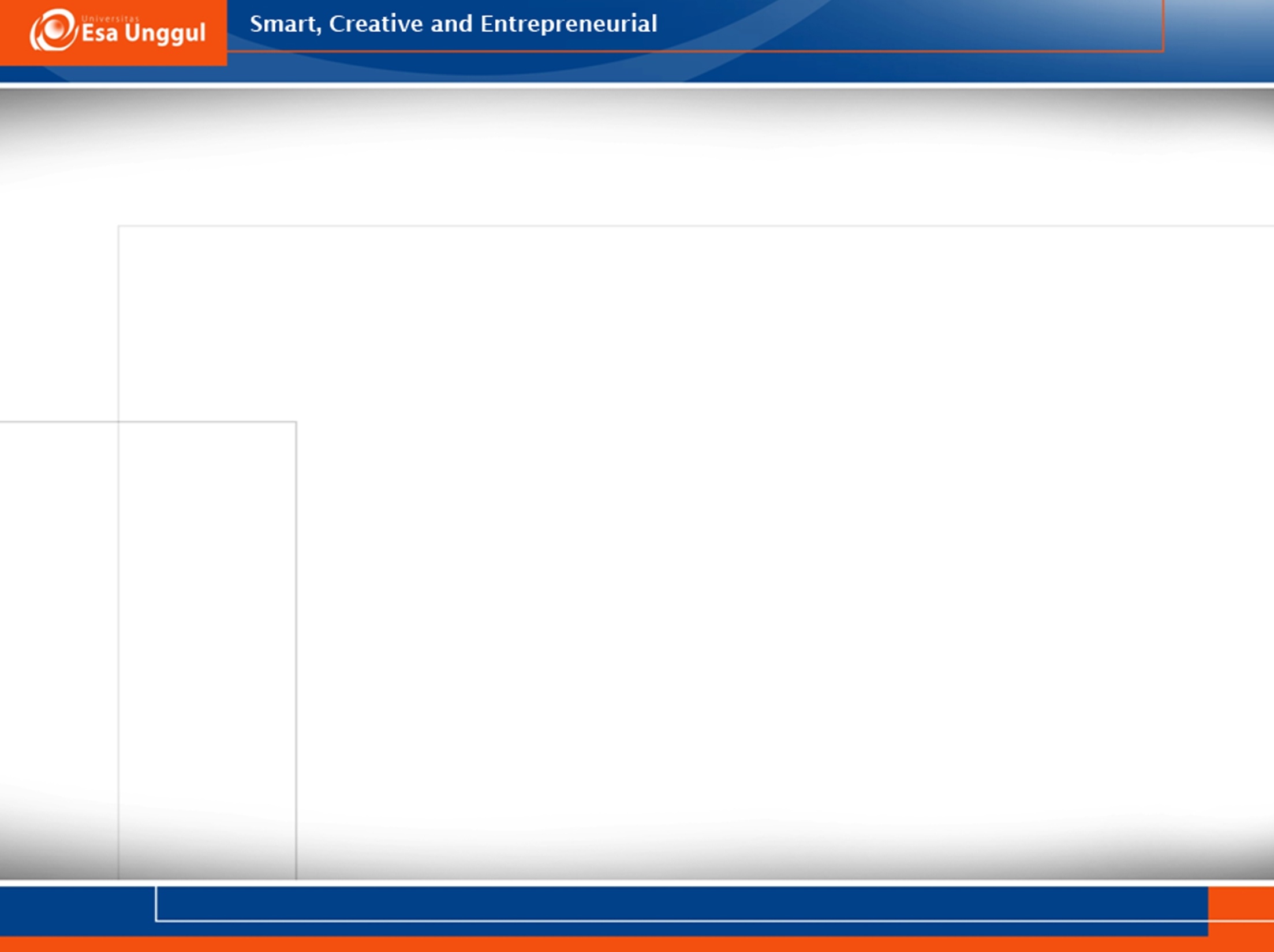 KETERKAITAN BIAYA PEMELIHARAAN DAN PERBAIKAN
TUJUAN
PERENCANAAN ORGANISASI
ANGGARAN
PENJADWALAN
PELAKSANAAN
EVALUASI
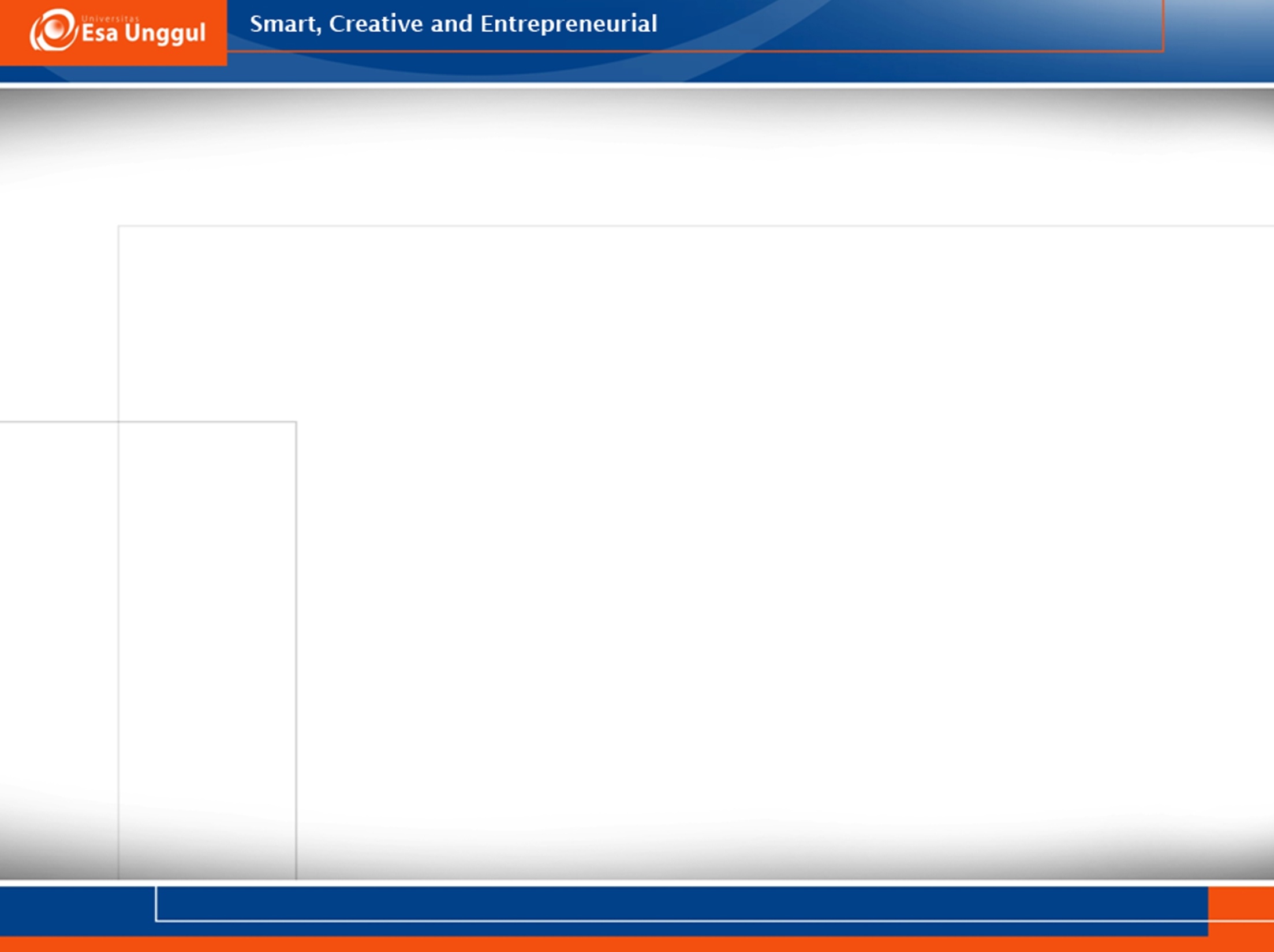 PENGHEMATAN BIAYA
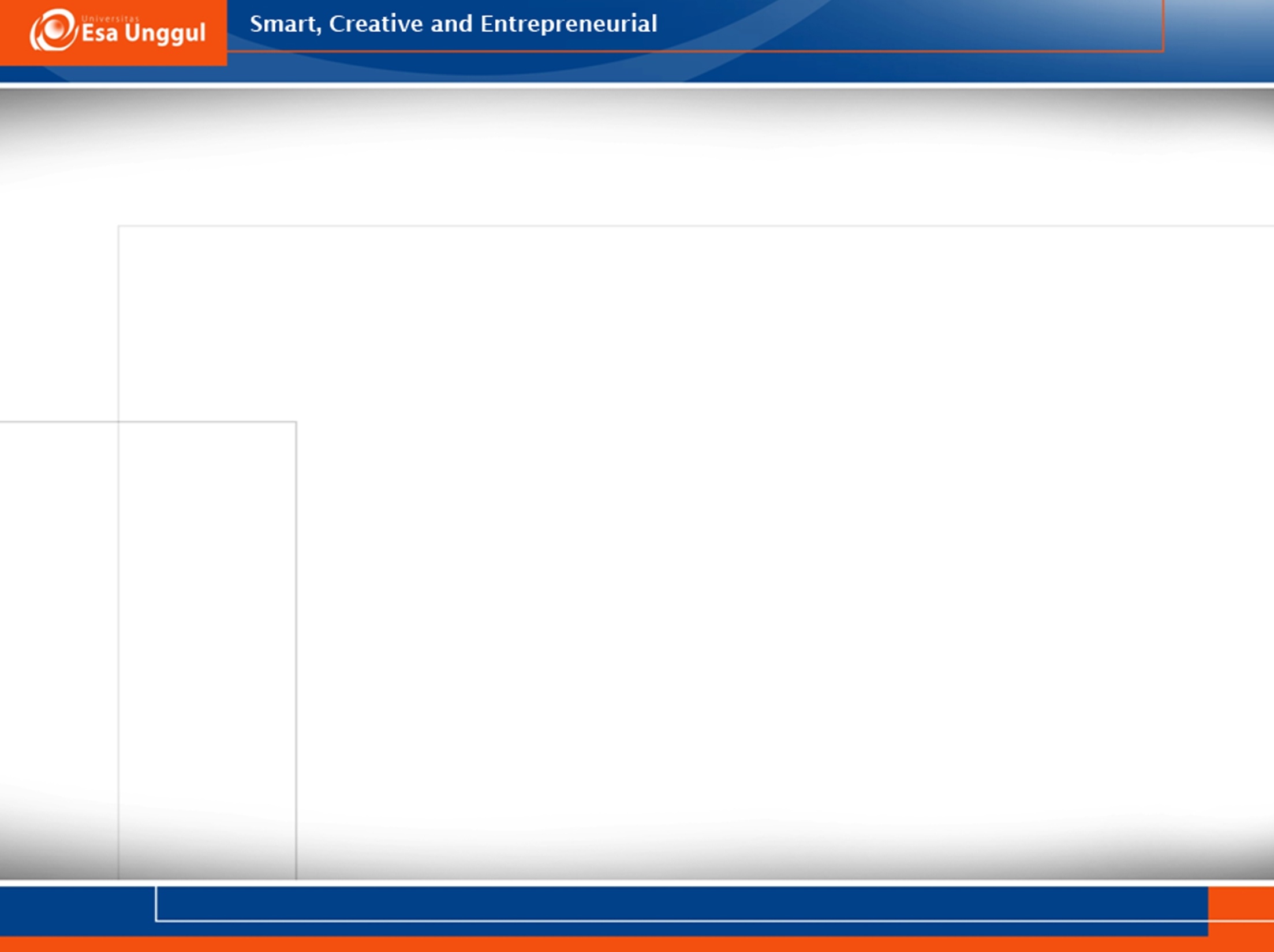 PENGUKURAN EFEKTIVITAS